Ancient Fauna
Animals in Antiquity, 26.9.2019
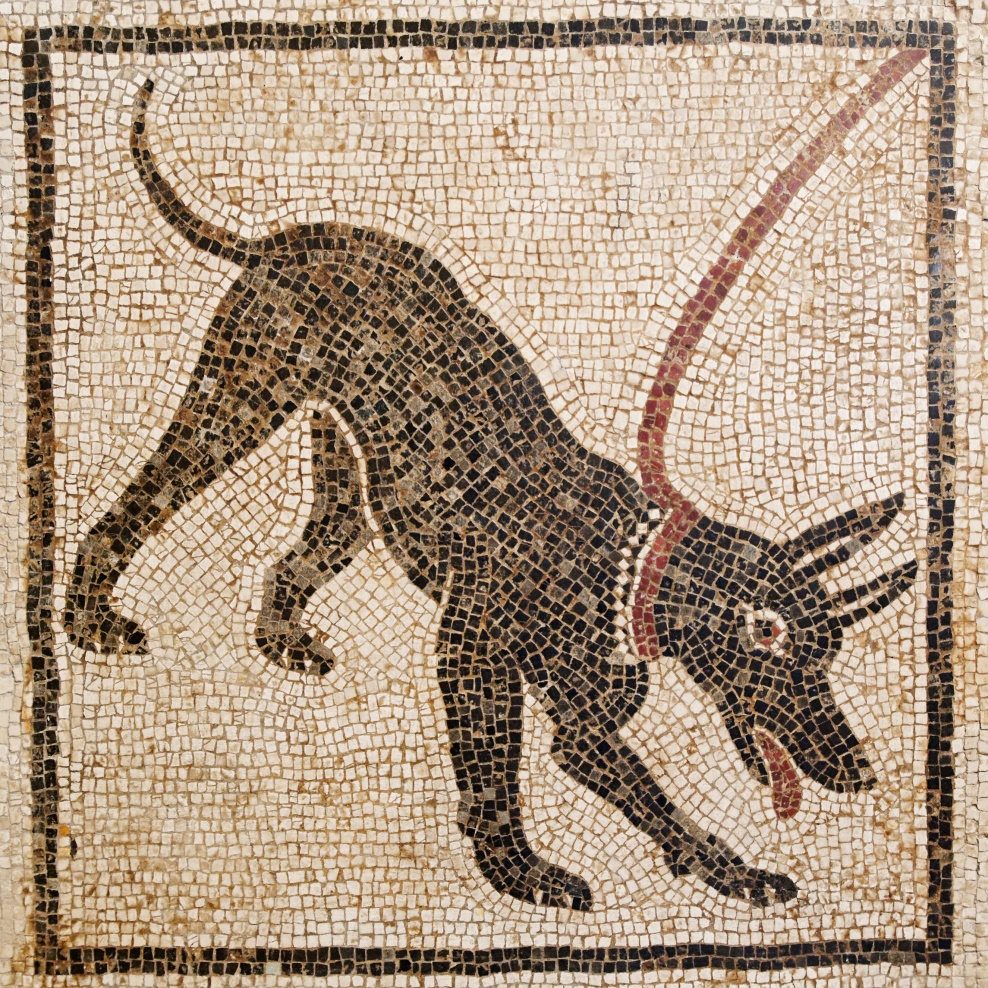 Sources of information
Written sources – mainly encyclopedic accounts
Aristotle – History of Animals (4.ce.BC)
Strabo – Geography (1.ce.AD)
Pliny the Elder – Natural History (1.ce.AD)
Aelian – Characteristics of Animals (3.ce.AD)
Images of Animals
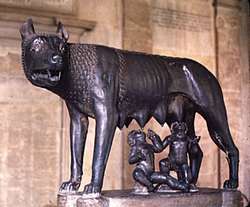 Paintings, sculptures, ...
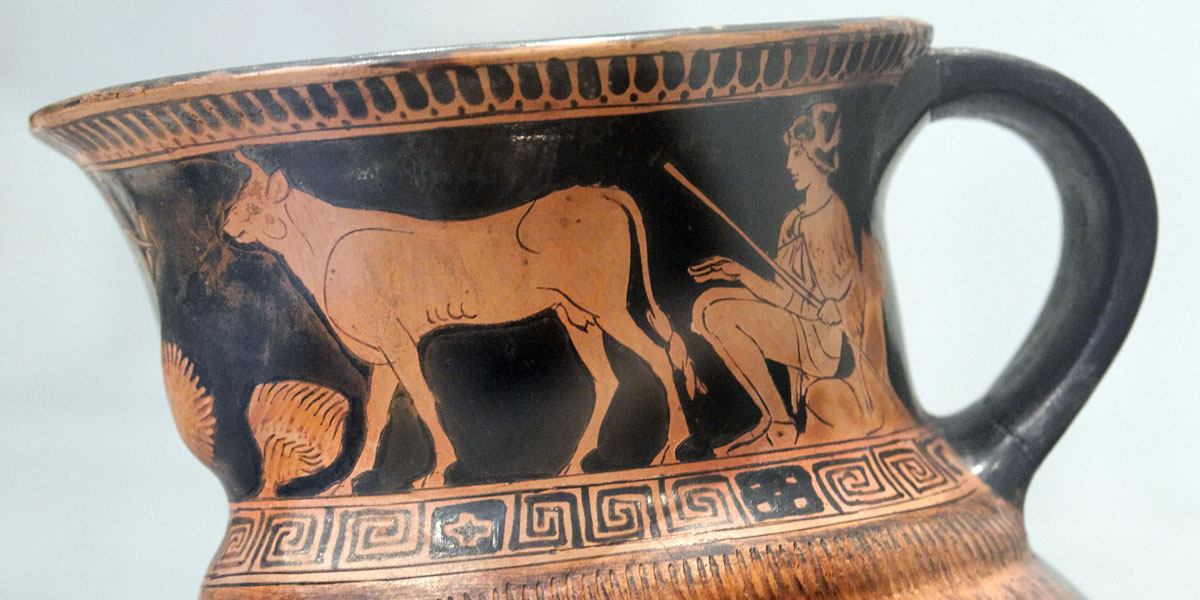 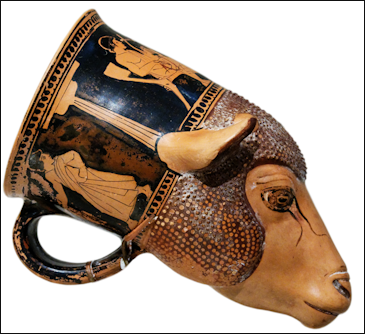 Zooarchaeology
The most reliablie – bones (origins, extinctions, distributions, movements, uses, roles)
Verifies if existence, placement and use of animal corresponds to written sources and iconography
New directions (DNA)
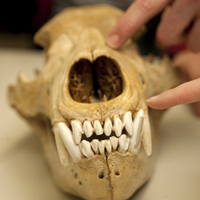 Ancient Fauna
Common domesticated species (major and minor taxa)
Wild fauna
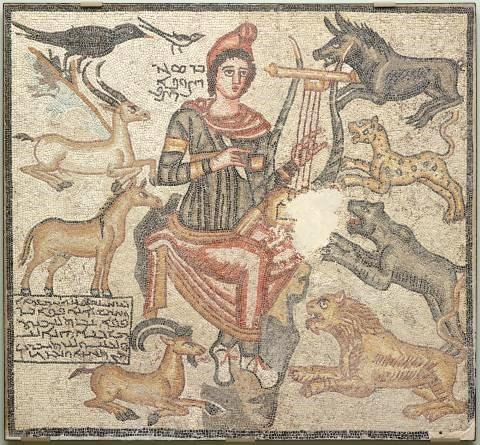 Wild progenitors of domesticated animals
Progenitors of domestic cattle: 
Aurochs (Bos primigenius) - exctinct, Bison (Bison bonasus), Buffalo (Bubalus bubalis)
Wild sheep and goats – domesticated since Neolithic times, mouflon
Wild boar (Sus scrofa) – hunt, vivaria
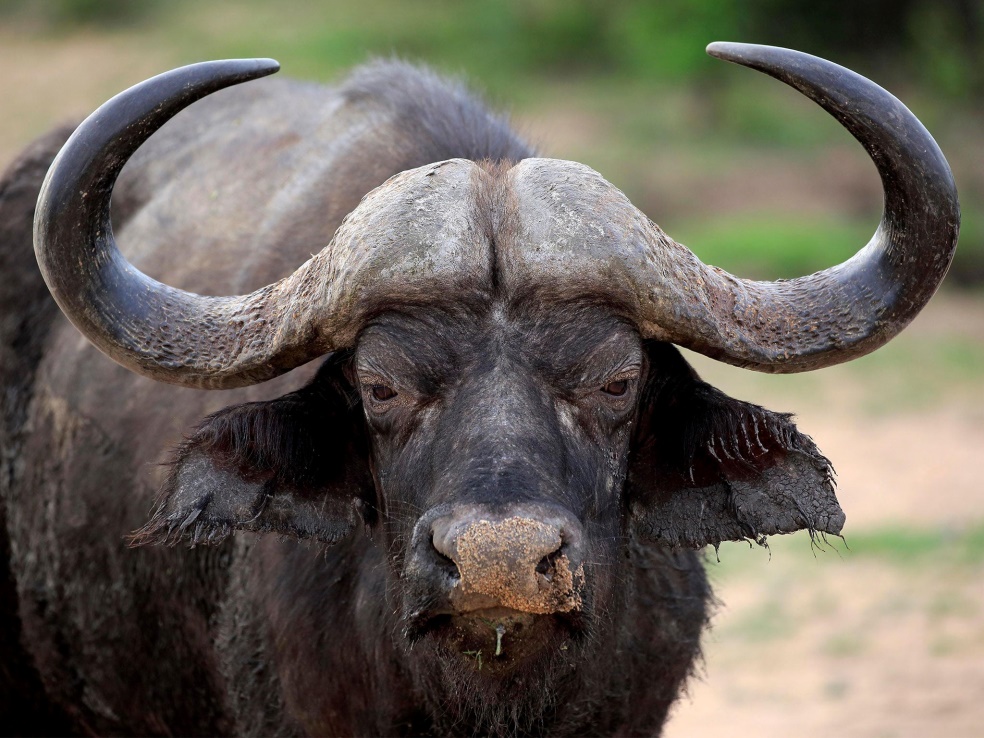 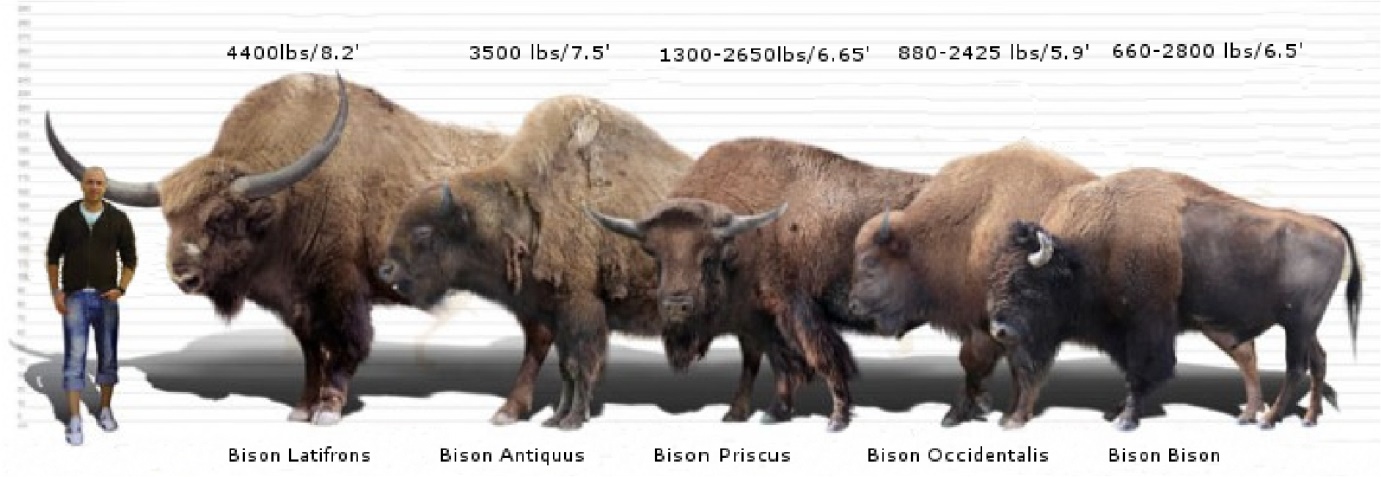 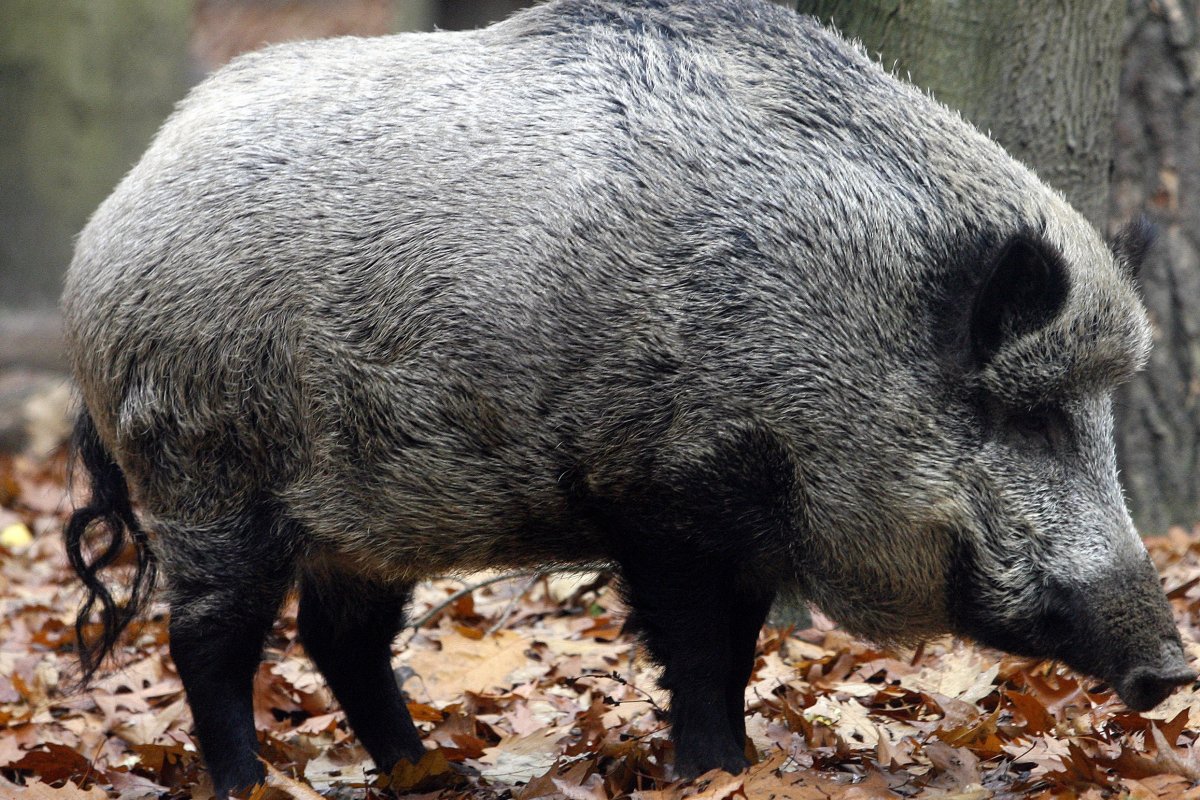 Marble sarcophagus with boar hunt scene (2.ce.AD, Rome)
Major mammalian taxa
Deer (Red deer – Cervus Elaphus, Roe deer – Capreolus capreolus, Fallow deer – Dama dama)
Hare (Brown hare – Lepus europaeus, African hare – Lepus capensis, Mountain hare – Lepus timidus)
European rabbit (Oryctolagus cuniculus)
Eros chasing deer, 4.ce.BC
Hare and Birds (4.ce.AD, Antioch)
What is the difference between rabbit and hare?
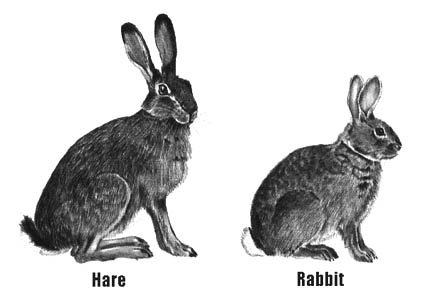 Minor wild animals
Brown Bear (Ursus arctos)
Wolf (Canis lupus)
Red fox (Vulpes vulpes)
Wild cat (Felis sylvestris), Lynx (Lynx lynx)
Hedgehog, Porcupine, Badger, Marten, Stoat Weasel, Polecat
Beaver (Castor fiber)
Bats
Bear hunt (3.-4.ce.AD, Baiae)
African and Asian Minor Wild Animals
African Wild Ass (Equus africanus)
Egyptian Moongoose (Herpestes ichneumon)
Gazelle
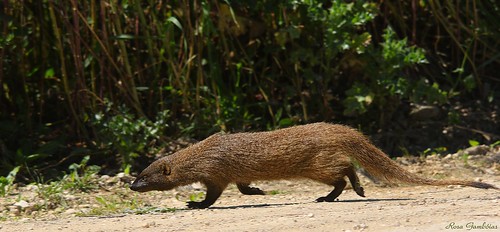 Moongoose on a leash at Beni Hassan tomb of Baqet I. (11th Dynasty)
[Speaker Notes: https://www.livescience.com/59022-egypt-tomb-with-leashed-mongoose-drawing.html]
Rats, Mice and other Microfauna
Edible dormice
House mice (Mus musculus)
Black rat (Rattus rattus)
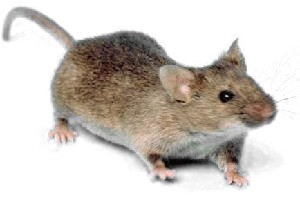 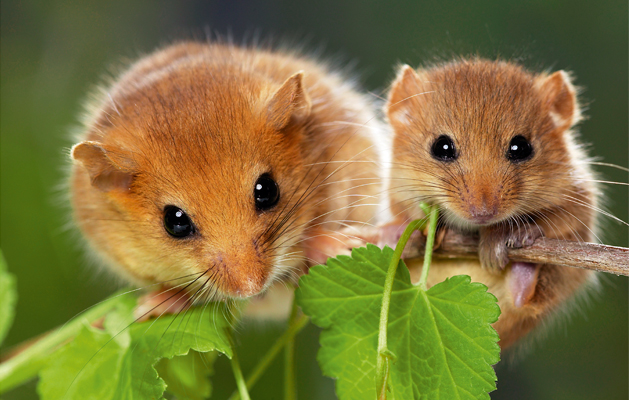 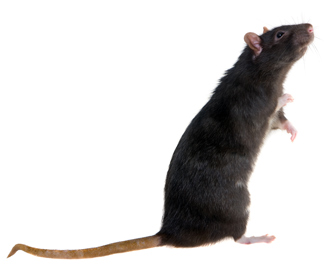 Glirarium – fattening jar for dormice
[Speaker Notes: https://www.atlasobscura.com/articles/dormouse-jars-glirarium-rome  // recipe - https://www.romanobritain.org/2-arl_food/arl_roman_recipes-dormouse.php  // more about the practice - https://sarahemilybond.com/2017/06/06/pass-the-dormice-breeding-selling-and-eating-honeyed-dormice-in-antiquity/]
Mouse depicted on „Unswept floor mosaic“ from Rome, 2.ce.AD
[Speaker Notes: https://slicesofbluesky.com/unswept-floor-mosaic-from-ancient-rome/]
Birds
Diet, hunting, sport, pets, ritual and cult, augury, magic, medicine, folklore...
The most common taxa: fowl (pheasants, partridges, etc.), waterfowl (ducks, geese), pigeons, doves, songbirds
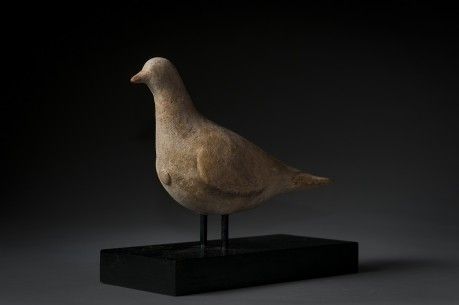 Reptiles and amphibians
Infrequently represented in ancient art and texts
Mainly used in medicine and cult practices
Tortoise – shell, meat
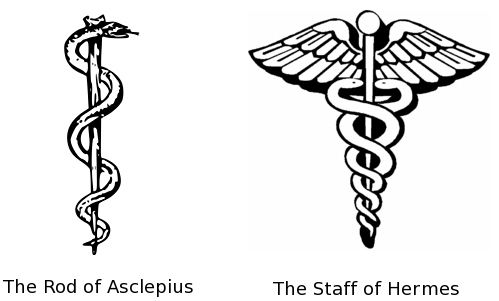 Lararium from House Vetti, Pompeii
[Speaker Notes: http://www.bbc.co.uk/history/ancient/romans/pompeii_art_gallery_08.shtml]
Fish and Aquatic Animals
Whales
Dolphins
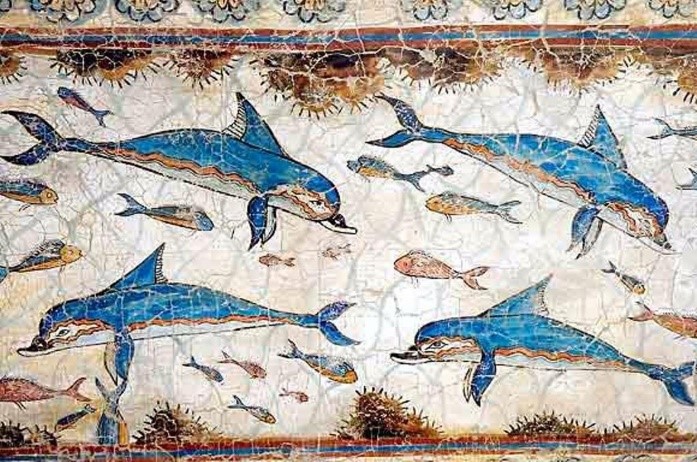 Pets
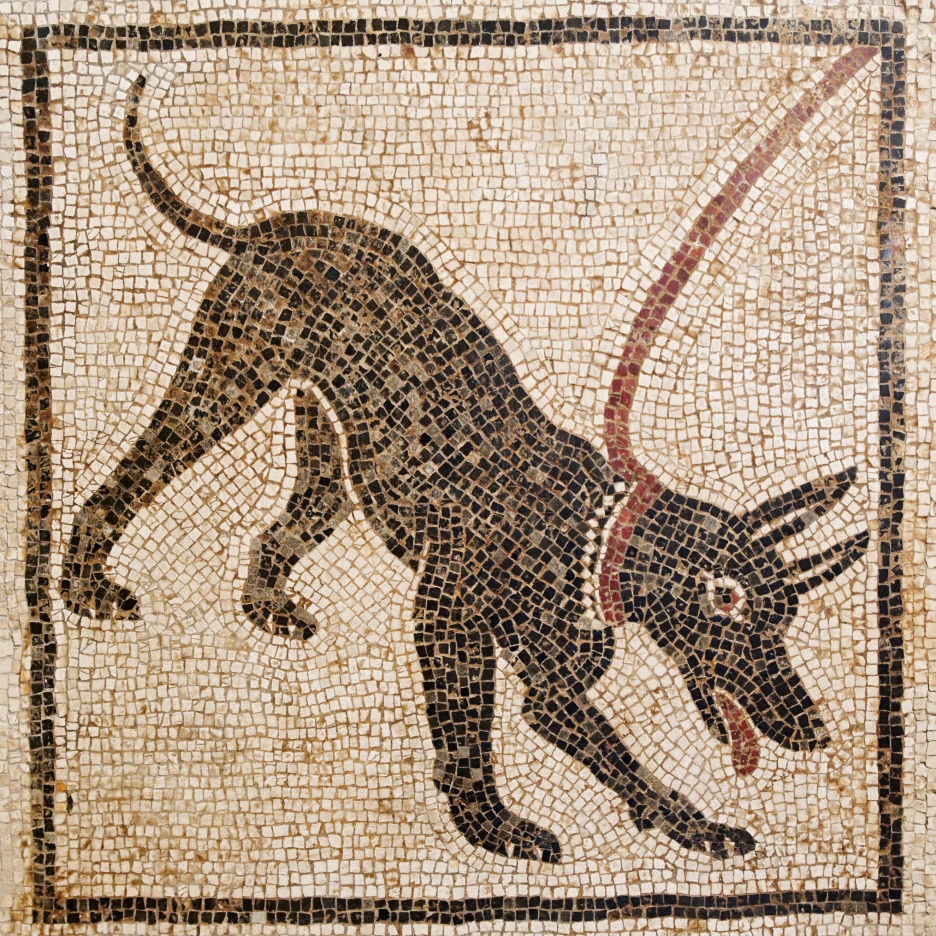 Dogs
Cats
Birds
Snakes
Tamed wild animals


https://www.youtube.com/watch?v=Vxlci1d2rOg
[Speaker Notes: Dog epitaphs - https://www.thedodo.com/9-touching-epitaphs-ancient-gr-589550486.html]